KRAVAS AUTOMOBIĻU TEHNISKO PRASĪBU
AKTUALITĀTES
CSDD Transportlīdzekļu kontroles un sertifikācijas inspekcijas priekšnieks
 J.Liepiņš
© CSDD TKSI
Saturs
Riepas
Tālās gaismas lukturi
Ugunsdzēsības aparāti
«DPF EuroIV» reģistrācijas apliecībā
Izmaiņas normatīvajos aktos
Riepas
[Speaker Notes: Autobuss jāuzrādā vienā no kombinācijām]
Riepu uzstādīšanas prasības
Vienādas riepas
izgatavotājs vai preču zīme (nosaukums)
izmēri (platums vai platuma/augstuma attiecība)
protektora zīmējums
pielietojums (riepas, kas paredzētas izmantošanai ziemas apstākļos, un riepas, kas tam nav paredzētas)
Riepu uzstādīšanas prasības
Vienādas riepas
ar pilnu masu līdz 3,5 t vienas ass riteņiem (izņemot dubultriteņu riepas)

ar pilnu masu lielāku par 3,5 t priekšējās stūrējamās ass (asu) riteņiem
Riepu uzstādīšanas prasības
ar pilnu masu līdz 3,5 t
=
=
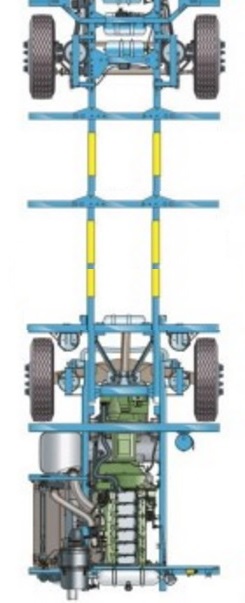 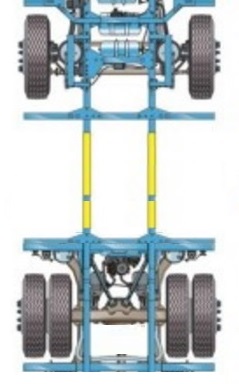 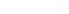 ≠
=
Riepu uzstādīšanas prasības
=
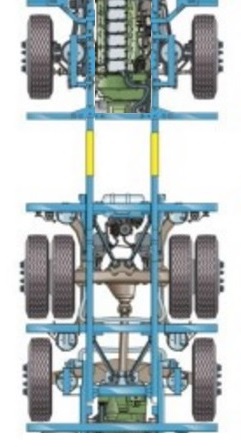 ar pilnu masu lielāku par 3,5 t
≠
≠
Tālās gaismas lukturi
[Speaker Notes: Autobuss jāuzrādā vienā no kombinācijām]
Tālās gaismas lukturi
Prasības
marķējums – R, HR, DR

kopējais skaits – Max 6 (3 pāri*)

ieslēdzami ne vairāk kā 4 lukturi (2 pāri)
[Speaker Notes: * - LED joslas garā luktura uzstādīšanas gadījumā, par pāri tiek uzskatīts viens garais lukturis.]
Tālās gaismas lukturi
Marķējums
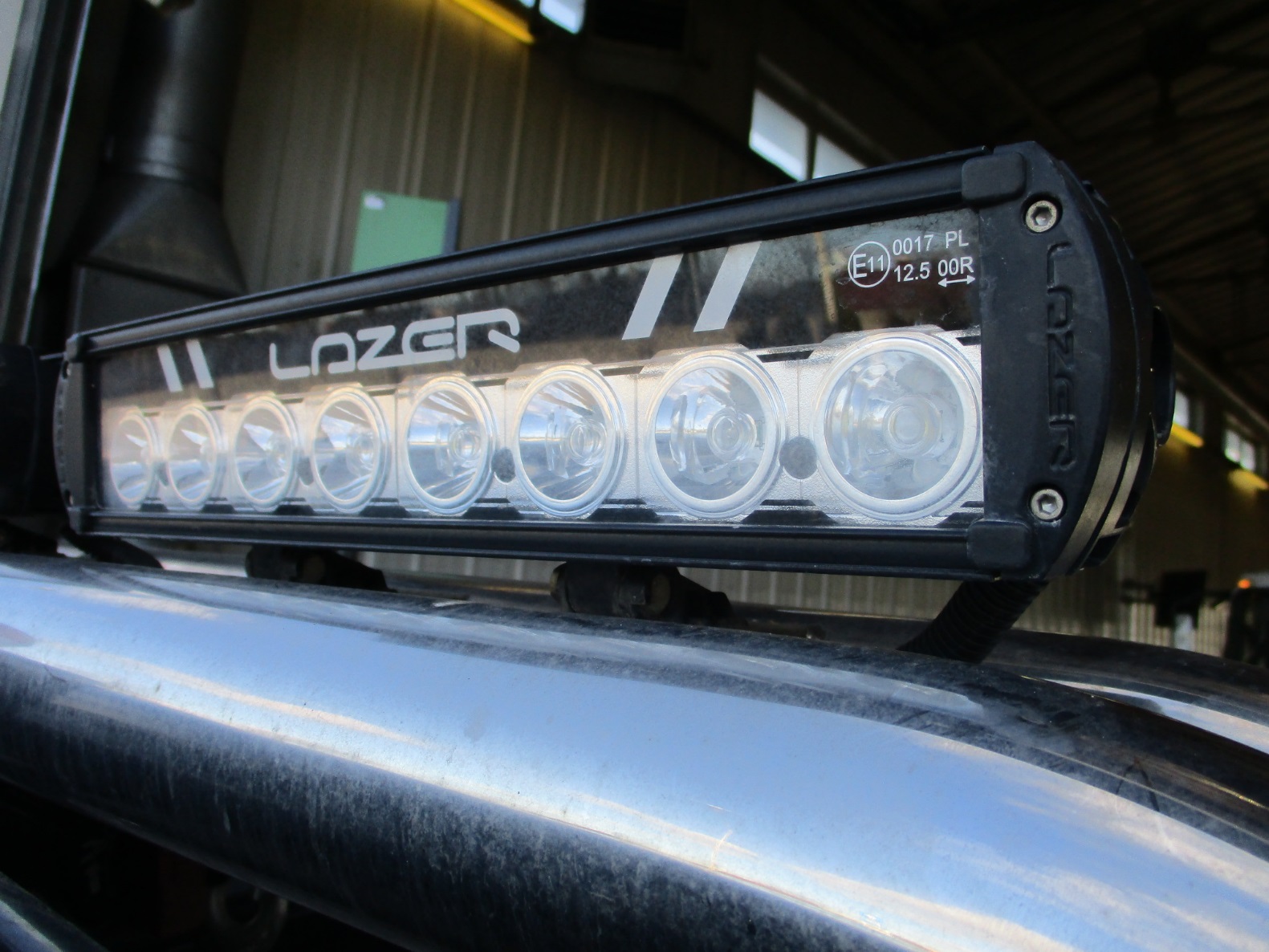 Tālās gaismas lukturi
Viena LED joslas luktura uzstādīšanas nosacījumi
simetriski TL vidējai garenplaknei (pa vidu)

vismaz 80cm garš

ne tālāk kā 40cm no TL ārējiem gabarītiem
Tālās gaismas lukturi
Viena LED joslas luktura uzstādīšanas nosacījumi
MIN 80 cm
MAX 40 cm
MAX 40 cm
Tālās gaismas lukturi
Viena LED joslas luktura uzstādīšanas nosacījumi
50 cm
95 cm
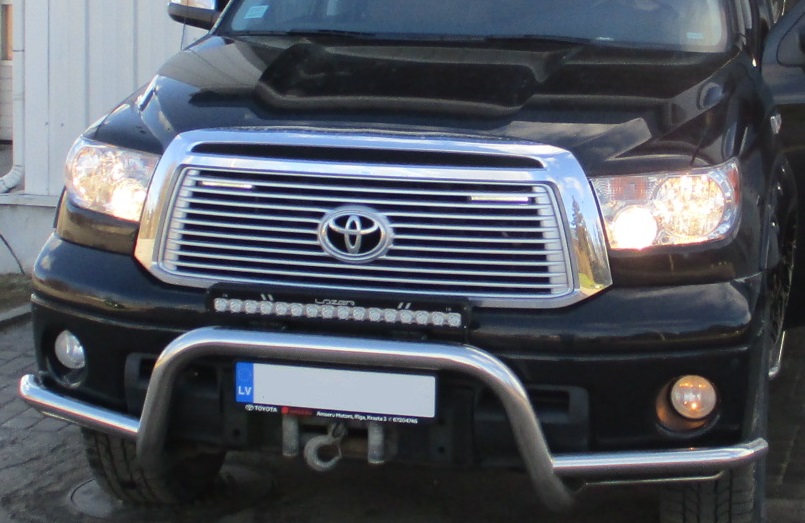 85 cm
35 cm


Ugunsdzēsības aparāti
[Speaker Notes: Autobuss jāuzrādā vienā no kombinācijām]
Ugunsdzēsības aparāti
Kravas automobiļi
* - transportlīdzekļu sastāvam
«DPF EuroIV» ieraksts reģistrācijas apliecībā
[Speaker Notes: Autobuss jāuzrādā vienā no kombinācijām]
«DPF EuroIV» ieraksts reģistrācijas apliecībā
Kravas automobiļi un autobusi
motors ar EURO III vai zemāku izmešu klasi

uzstādīts papildus cieto daļiņu filtrs (DPF) 

atgāzu absorbcijas koeficients k ≤ 0,7
«DPF EuroIV» ieraksts reģistrācijas apliecībā
LV reģistrēts
Tehniskajā apskatē 
jāinformē par ieraksta nepieciešamību 

Reģistrācijā
jāinformē par ieraksta nepieciešamību 
pārbauda pēdējā TA fiksēto «k» vērtību
Ja k ≤ 0,7 – veiks ierakstu reģistrācijas apliecībā
Ja k > 0,7 – neveiks ierakstu vai dzēsīs esošu ierakstu no reģistrācijas apliecības
«DPF EuroIV» ieraksts reģistrācijas apliecībā
LV nereģistrēts
Reģistrācijā
jāinformē par ieraksta nepieciešamību
reģistrācijas iesniegumā jādeklarē, ka transportlīdzeklis aprīkots ar papildus DPF

Tehniskajā apskatē
pārbaudīs atgāzu absorbcijas koeficientu
Izmaiņas normatīvajos aktos
[Speaker Notes: Autobuss jāuzrādā vienā no kombinācijām]
Izmaiņas normatīvajos aktos
Direktīva 2014/47/ES par Savienībā izmantotu komerciālo transportlīdzekļu tehniskajām pārbaudēm uz ceļiem
stājas spēkā 2018.gada 20.maijā

tiek pārņemta ar «Transportlīdzekļu valsts tehniskās apskates un tehniskās kontroles uz ceļa noteikumiem»
Izmaiņas normatīvajos aktos
Noteikumi paredz
jauna trūkumu un bojājumu numerācija

vienots pārbaudes protokols visā ES

informācijas apmaiņa starp dalībvalstīm
Klientu apkalpošanas uzlabošana
[Speaker Notes: Autobuss jāuzrādā vienā no kombinācijām]
Klientu apkalpošanas uzlabošana
Jaunas TA stacijas
Sigulda – 2017.g. vidus

Jelgava – 2018.g.
Tehniskā kontrole uz ceļiem
[Speaker Notes: Autobuss jāuzrādā vienā no kombinācijām]
Tehniskā kontrole uz ceļiem
Aizturēto VRN skaits (uz 1000 TL)
Paldies par uzmanību!Jūsu jautājumi
[Speaker Notes: Autobuss jāuzrādā vienā no kombinācijām]